PIP-II Project Risk: Currency Fluctuation
Shekhar Mishra
PIP-II Risk Workshop
Thursday 4/6-4/7/2017
Risk Summary: Opportunity or Threat
Risk Owner: Steve Holmes
The PIP-II Project plans to purchase from international suppliers
Nb, 
superconducting cavities, and 
cryogenic equipment 
Risk Cause:
If the value of the U.S. dollar relative to the local currency changes in a significant manner, the cost of components supplied by international vendors could decrease, 
Risk Effect:
Enhancing (Jeopardizing) the ability to the Project to meet cost and schedule goals.
PIP-II Risk Management
2
Risk: Probability, Technical Impact
Since 2014 US $ has become stronger with respect to Euro and Yen. 
These rates are defined by monitary policies and politics. 
Probability
50%
Technical Impact
Negligible
Risk Rank
2 (Medium)
Cause or Trigger
International Policies of the US government, market conditions
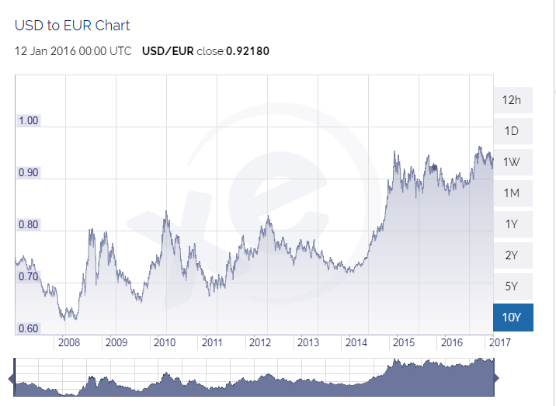 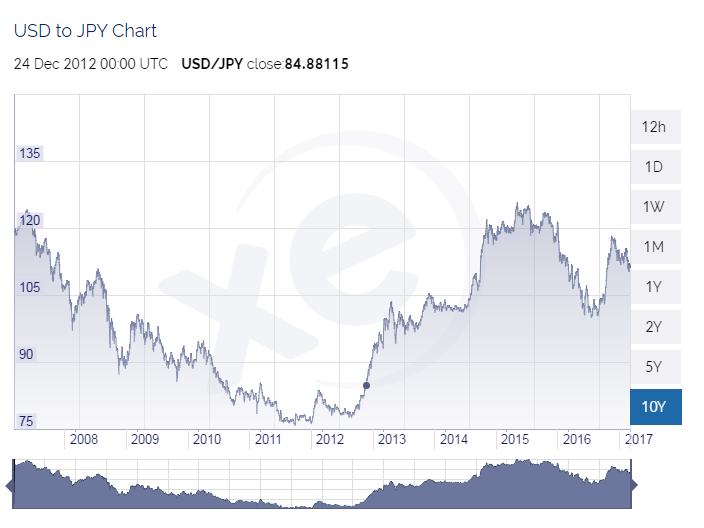 PIP-II Risk Management
3
Risk: Cost Impact and Estimate
Cost Impact: (Single Point)
+/- $2.5M
Estimate:
The U.S. dollar has fluctuated about 5% over the last two years wrt the Euro.  
Total international purchases for PIP-II are going to be in the range of $50M. 
Thus the total exposure is roughly $2.5M with a 50/50 chance of an upward vs downward fluctuation. 
Quality of Risk Estimate
Reasonable based on market data of past 10 yrs.
PIP-II Risk Management
4
Risk Mitigation
Project will work with the purchasing office to place all the international contracts in US $.
Start Date:
CD3A  When the Project plans to starting placing all major international order(s).
End Date:
2022  By this time Project should have placed all the order
Monitoring Required:
Continuous by the Project Office
PIP-II Risk Management
5